Bienvenueaux ateliers de prise en main
Se familiariser avec l’ordinateur
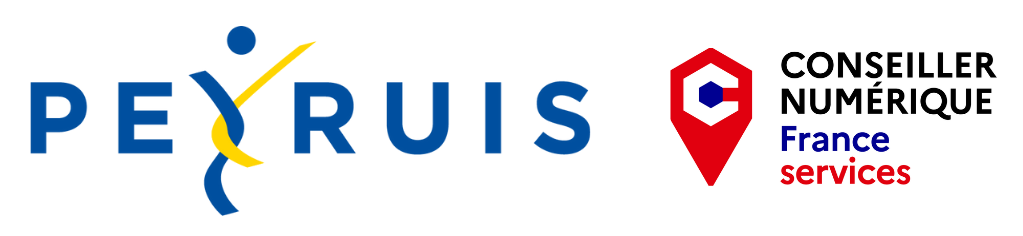 Tout un programme !
5 ateliers consécutifs :

1/ Découverte et prise en main du matériel
2/ Découverte et prise en main du bureau
3/ Navigation web
4/ Les mails
5/ Les démarches en ligne
👉
24/01/2023
Initiation ordinateur - 2/5 prise en main du bureau
2
[Speaker Notes: - Mme Hadibi Nicole (prévoir des manipulations plus avancées)
- Mme Barbero Christine
- Mme Rousset Marie-Bernadette
- Mr Monminoux Jean-Pierre]
Tout un programme !
👉
Retour en arrière ! 

Découverte et prise en main du bureau

💻 Zoom sur le bureau 

 📁 Zoom sur les dossiers	
	
📜 Zoom sur les fichiers
👉
24/01/2023
Initiation ordinateur - 2/5 prise en main du bureau
3
[Speaker Notes: Faisons connaissance
Présentation moi
Présentation usagers : 3 questions à chacun
Règles du groupe]
Partons du début !
Qu’avez-vous retenu de la semaine dernière ?
24/01/2023
Initiation ordinateur - 2/5 prise en main du bureau
4
[Speaker Notes: De quoi se compose l’ordi ?  => Ecran/souris/clavier/chargeur
Quels sont les clics de la souris ? (droit/gauche/double clic)
Comment faire une lettre, une majuscule, un ?,  « ê »]
Le Bureau
C’est le premier écran que vous voyez lorsque vous allumez votre ordinateur.
🤔 Et on y trouve quoi ?
24/01/2023
Initiation ordinateur - 2/5 prise en main du bureau
5
[Speaker Notes: Le menu démarrer
Les icônes
Barre des tâches
Paramètres
corbeille]
Zoom sur le bureau
24/01/2023
Initiation ordinateur - 2/5 prise en main du bureau
6
Zoom sur le bureau
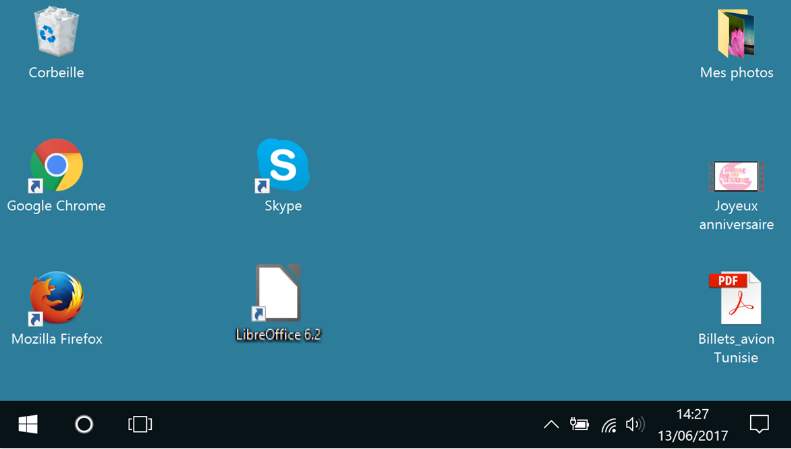 Corbeille : on y retrouve ce qui est supprimé
Dossier : Espace pour ranger des fichiers
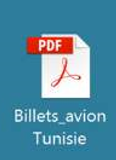 Fichier : Ce peut être une vidéo, une photo…
Icônes : représentent des logiciels
Navigateurs : permettent d’aller sur internet
Barre des tâches : une icone y apparaît quand vous ouvrez une fenêtre
Menu démarrer  permet de se déplacer et d’éteindre l’ordinateur
Paramètres : batterie, connexion, son, date et heure…
24/01/2023
Initiation ordinateur - 2/5 prise en main du bureau
7
[Speaker Notes: La corbeille : c’est une poubelle, vous y trouverez tous les éléments que vous avez supprimés
Navigateur chrome/mozilla : cela permet d’aller sur internet
Fichier
Dossier
Barre des tâches
paramètres]
Zoom sur le bureau
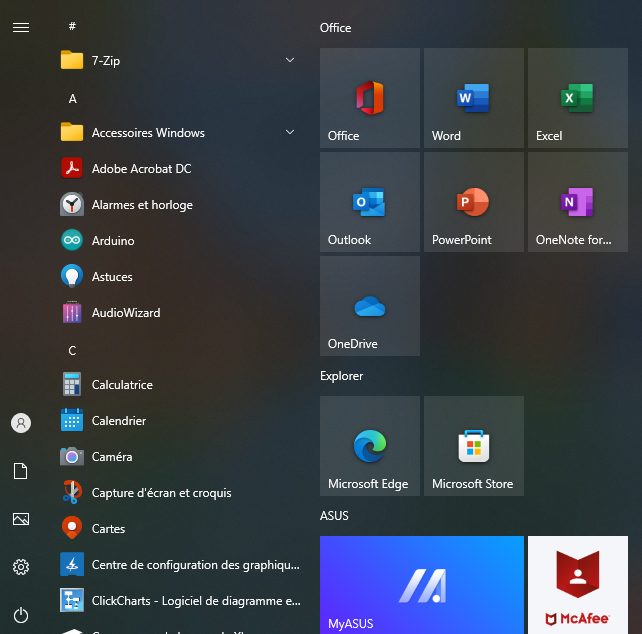 Menu démarrer  

👉 On y retrouve les logiciels installés, les derniers fichiers/dossiers utilisés…

👉 C’est grâce à lui que l’on peut éteindre l’ordinateur
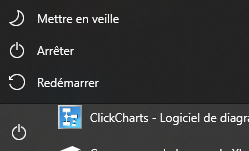 24/01/2023
Initiation ordinateur - 2/5 prise en main du bureau
8
Zoom sur le bureau
Paramètres : batterie, connexion, son, date et heure…
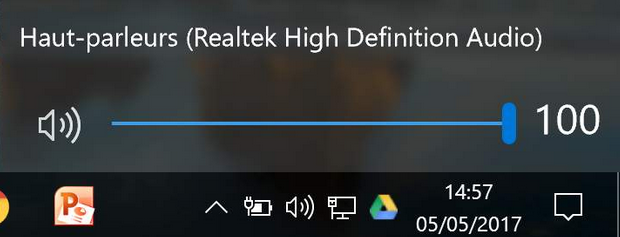 Notifications : Messages de l’ordinateur
Réseau : indique si vous êtes connecté et comment (wifi, câble, non connecté…)
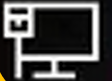 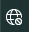 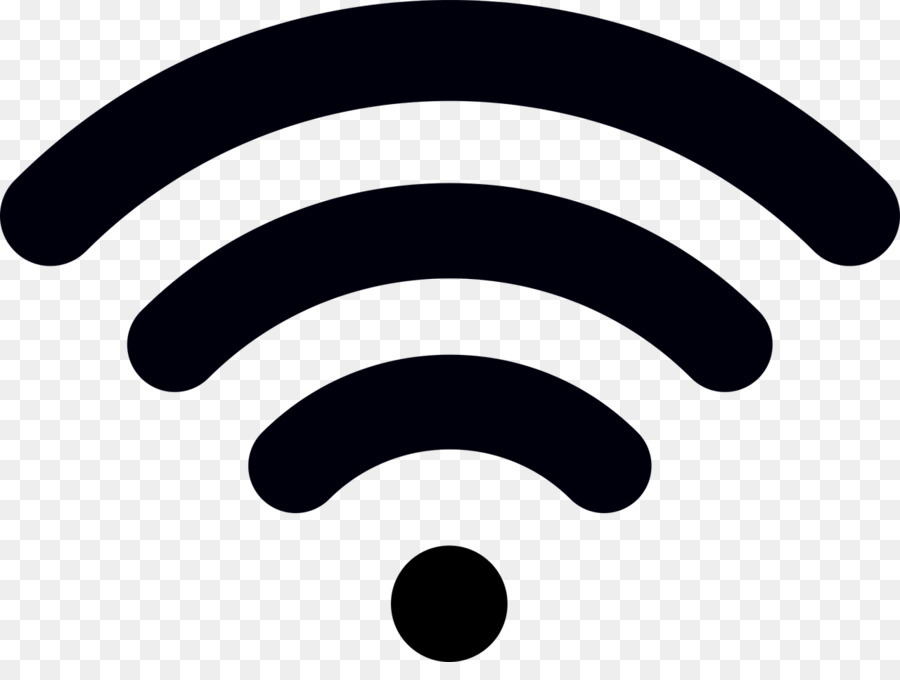 24/01/2023
Initiation ordinateur - 2/5 prise en main du bureau
[Speaker Notes: Notifications : messages de l’ordinateur]
Zoom sur le bureau
Paramètres : batterie, connexion, son, date et heure…
Pour se connecter :
👉 Cliquer sur symbole du wifi                          	   ou

👉 Sélectionner le bon wifi (celui dont vous avez la clé) 

👉 Cliquer sur « se connecter »

👉 Entrer le mot de passe (= clé Wep, présente sur votre box)



        Permet d’afficher un mot de passe pour vérifier qu’on ne s’est pas trompé

👉 Cliquer sur suivant

👉          l’ordinateur est connecté !
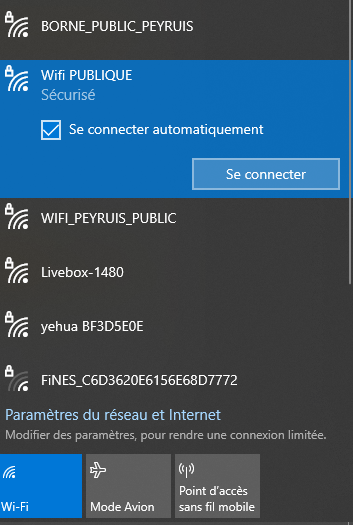 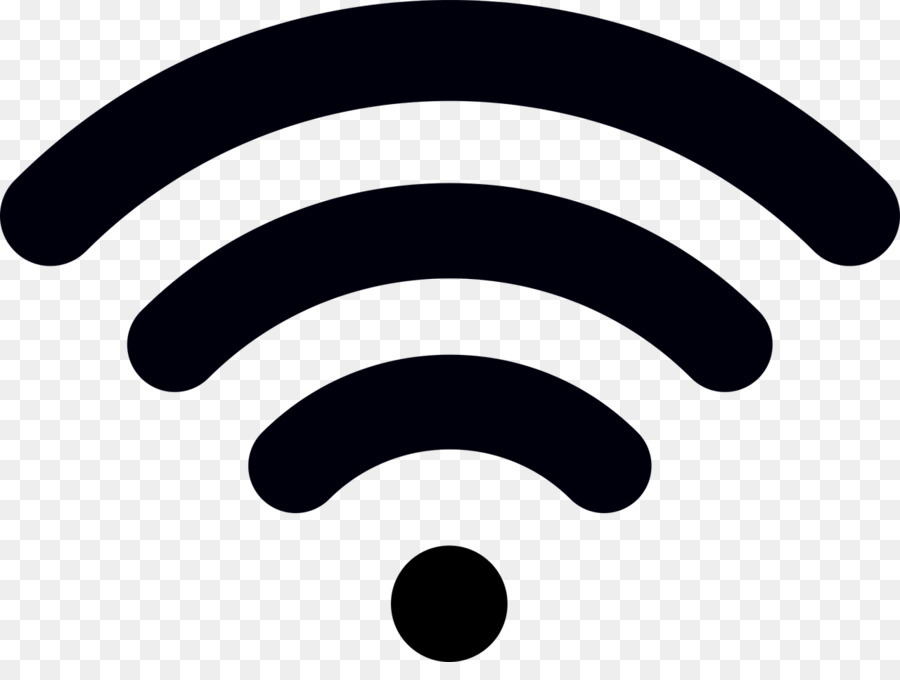 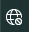 💡 En cliquant sur un wifi, vous pouvez vous en déconnecter
***************
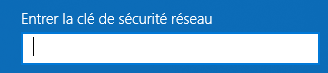 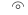 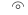 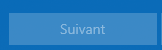 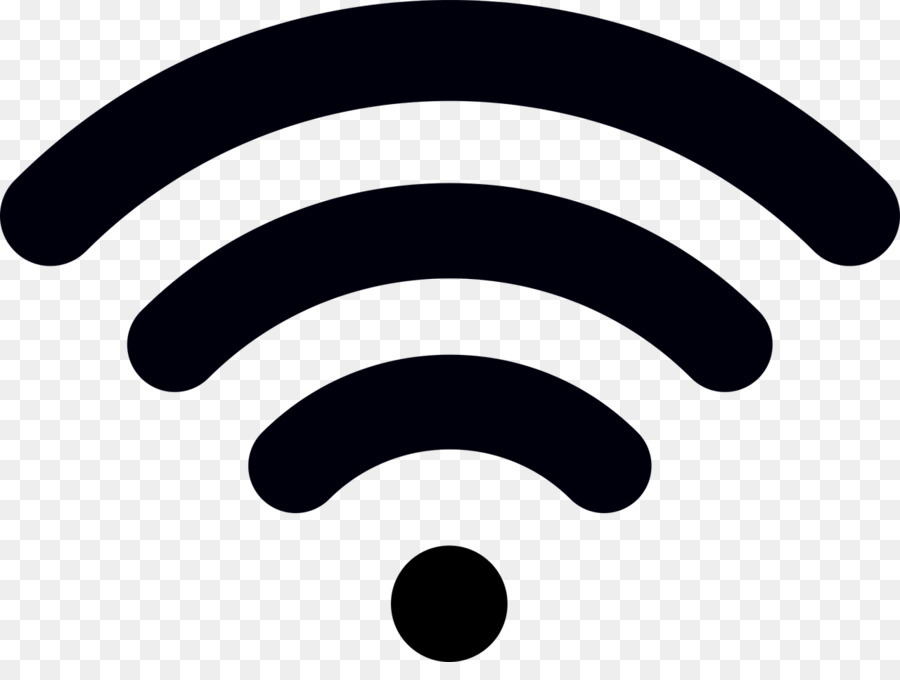 24/01/2023
Initiation ordinateur - 2/5 prise en main du bureau
[Speaker Notes: Notifications : messages de l’ordinateur]
Zoom sur le bureau
💡 Bon à savoir : 

👉 une icône : petit logo associé à un élément (logiciel, fichier, wifi…)

👉 un dossier : sorte de tiroir virtuel dans lequel on peut ranger des fichiers

👉 un fichier : document, photo, vidéo (…) numérique

👉 la corbeille :  c’est la poubelle de votre ordinateur

👉 la barre des tâches : barre horizontale en bas de votre écran dans laquelle vous retrouvez le menu démarrer à gauche, les applications ouvertes au centre et les paramètres sur la droite.
24/01/2023
Initiation ordinateur - 2/5 prise en main du bureau
11
Zoom sur le bureau
🔍 Testons-nous : 

❓ Que peut-on trouver sur le bureau de l’ordinateur ?
   Des ciseaux ?	Des dossiers	 ?	Des stylos ?
24/01/2023
Initiation ordinateur - 2/5 prise en main du bureau
12
[Speaker Notes: 1/ Sur un bureau d'ordinateur il y a des icônes, des dossiers, des fichiers, des logiciels et bien d'autres choses encore !
2/]
Zoom sur le bureau
🔍 Testons-nous : 

❓ Que peut-on trouver sur le bureau de l’ordinateur ?
	👉 Des dossiers, des fichiers, des logiciels et bien d'autres choses encore !
24/01/2023
Initiation ordinateur - 2/5 prise en main du bureau
13
[Speaker Notes: 1/ Sur un bureau d'ordinateur il y a des icônes, des dossiers, des fichiers, des logiciels et bien d'autres choses encore !
2/ vrai]
Zoom sur le bureau
🔍 Testons-nous : 

❓ Que peut-on trouver sur le bureau de l’ordinateur ?
	👉 Des dossiers, des fichiers, des logiciels et bien d'autres choses encore !

	 	
❓ Dans un dossier, je peux ranger des documents, des images, des vidéos ?
	✔Vrai 		❌Faux
24/01/2023
Initiation ordinateur - 2/5 prise en main du bureau
14
[Speaker Notes: 1/ Sur un bureau d'ordinateur il y a des icônes, des dossiers, des fichiers, des logiciels et bien d'autres choses encore !
2/ vrai]
Zoom sur le bureau
🔍 Testons-nous : 

❓ Que peut-on trouver sur le bureau de l’ordinateur ?
	👉 Des dossiers, des fichiers, des logiciels et bien d'autres choses encore !

	 	
❓ Dans un dossier, je peux ranger des documents, des images, des vidéos ?
	 👉 ✔Vrai
24/01/2023
Initiation ordinateur - 2/5 prise en main du bureau
15
[Speaker Notes: 1/ Sur un bureau d'ordinateur il y a des icônes, des dossiers, des fichiers, des logiciels et bien d'autres choses encore !
2/ vrai]
Zoom sur le bureau
🔍 Testons-nous : 

❓ Que peut-on trouver sur le bureau de l’ordinateur ?
	👉 Des dossiers, des fichiers, des logiciels et bien d'autres choses encore !

	 	
❓ Dans un dossier, je peux ranger des documents, des images, des vidéos ?
	 👉 ✔Vrai 	

❓ Quelle icône permet d’aller sur internet ?
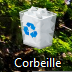 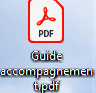 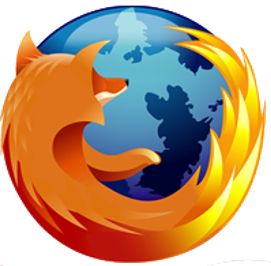 24/01/2023
Initiation ordinateur - 2/5 prise en main du bureau
16
[Speaker Notes: 1/ Sur un bureau d'ordinateur il y a des icônes, des dossiers, des fichiers, des logiciels et bien d'autres choses encore !
2/ vrai]
Zoom sur le bureau
🔍 Testons-nous : 

❓ Que peut-on trouver sur le bureau de l’ordinateur ?
	👉 Des dossiers, des fichiers, des logiciels et bien d'autres choses encore !

	 	
❓ Dans un dossier, je peux ranger des documents, des images, des vidéos ?
	 👉 ✔Vrai 	

❓ Ces icônes permettent d’aller sur internet      👉
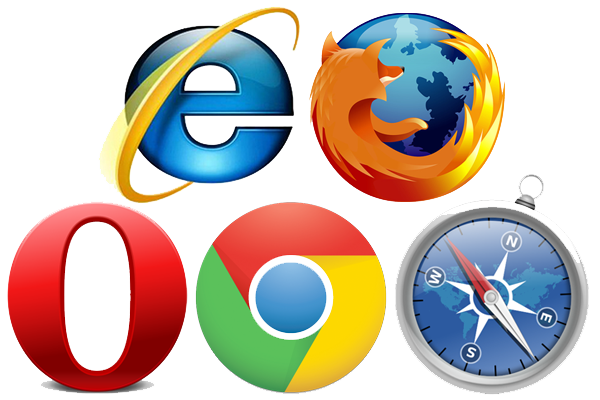 24/01/2023
Initiation ordinateur - 2/5 prise en main du bureau
17
[Speaker Notes: 1/ Sur un bureau d'ordinateur il y a des icônes, des dossiers, des fichiers, des logiciels et bien d'autres choses encore !
2/ vrai
3/ navigateur mozilla firefox. Il en existe d’autres]
Zoom sur le bureau
🔍 Testons-nous : 

❓ Voici un bureau d’ordinateur, quelles sont l’heure et la date ?
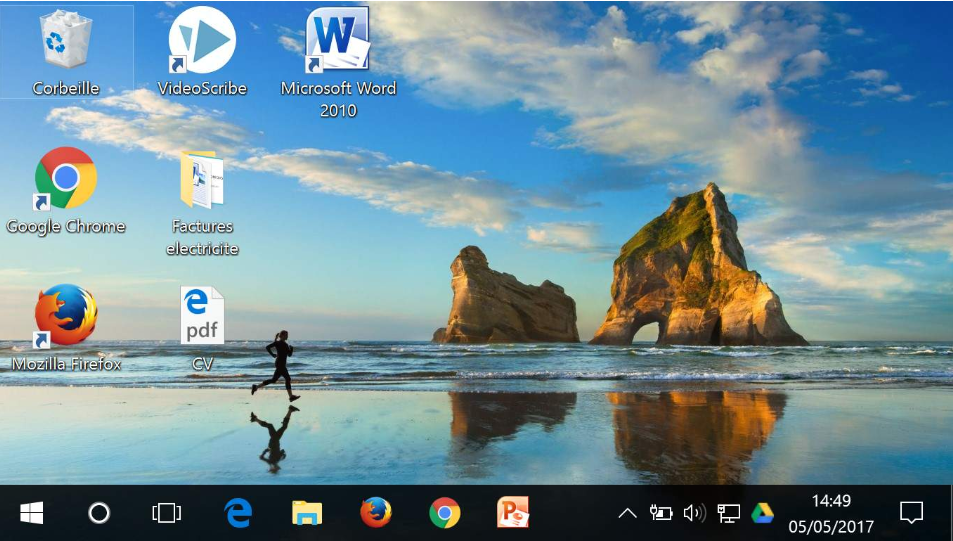 24/01/2023
Initiation ordinateur - 2/5 prise en main du bureau
18
[Speaker Notes: 1/ Sur un bureau d'ordinateur il y a des icônes, des dossiers, des fichiers, des logiciels et bien d'autres choses encore !
2/ vrai
3/ navigateur mozilla firefox. Il en existe d’autres]
Zoom sur le bureau
🔍 Testons-nous : 

❓ Voici un bureau d’ordinateur, quelles sont l’heure et la date ?
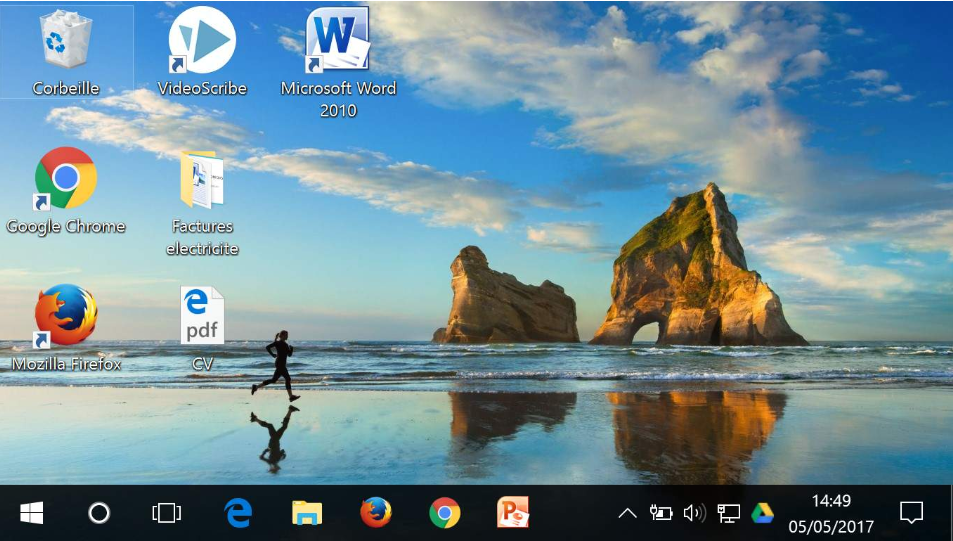 24/01/2023
Initiation ordinateur - 2/5 prise en main du bureau
19
[Speaker Notes: 1/ Sur un bureau d'ordinateur il y a des icônes, des dossiers, des fichiers, des logiciels et bien d'autres choses encore !
2/ vrai
3/ navigateur mozilla firefox. Il en existe d’autres]
Zoom sur le bureau
🔍 Testons-nous : 

❓ Que peut-on trouver sur le bureau de l’ordinateur ?
	👉 Des dossiers, des fichiers, des logiciels et bien d'autres choses encore !

	 	
❓ Dans un dossier, je peux ranger des documents, des images, des vidéos ?
	 👉 ✔Vrai 	

❓ Ces icônes permettent d’aller sur internet      👉
	







❓ L’heure et la date se retrouvent en bas à droite du bureau 👉
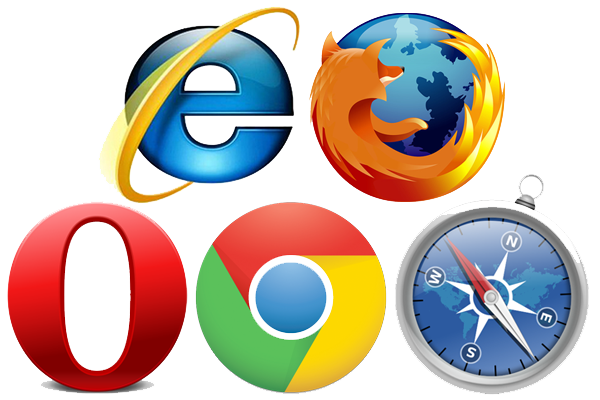 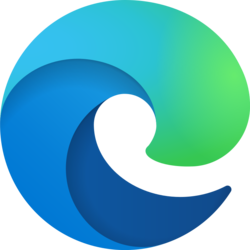 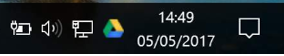 24/01/2023
Initiation ordinateur - 2/5 prise en main du bureau
20
[Speaker Notes: 1/ Sur un bureau d'ordinateur il y a des icônes, des dossiers, des fichiers, des logiciels et bien d'autres choses encore !
2/ vrai
3/ navigateur mozilla firefox. Il en existe d’autres
4/ avec d’autres informations]
Zoom sur le bureau
🔍 Testons-nous : 

❓ Que peut-on trouver sur le bureau de l’ordinateur ?
	👉 Des dossiers, des fichiers, des logiciels et bien d'autres choses encore !

	 	
❓ Dans un dossier, je peux ranger des documents, des images, des vidéos ?
	 👉 ✔Vrai 	

❓ Ces icônes permettent d’aller sur internet      👉
	







❓ L’heure et la date se retrouvent en bas à droite du bureau 👉

❓ Comment s’appelle la barre où se trouve le menu démarrer ?
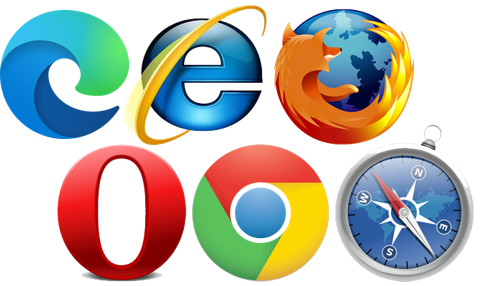 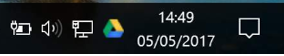 24/01/2023
Initiation ordinateur - 2/5 prise en main du bureau
21
[Speaker Notes: 1/ Sur un bureau d'ordinateur il y a des icônes, des dossiers, des fichiers, des logiciels et bien d'autres choses encore !
2/ vrai
3/ navigateur mozilla firefox. Il en existe d’autres
4/ avec d’autres informations]
Zoom sur le bureau
🔍 Testons-nous : 

❓ Que peut-on trouver sur le bureau de l’ordinateur ?
	👉 Des dossiers, des fichiers, des logiciels et bien d'autres choses encore !

	 	
❓ Dans un dossier, je peux ranger des documents, des images, des vidéos ?
	 👉 ✔Vrai 	

❓ Ces icônes permettent d’aller sur internet      👉
	







❓ L’heure et la date se retrouvent en bas à droite du bureau 👉

❓ Comment s’appelle la barre où se trouve le menu démarrer ?
	  👉 La barre de tâches
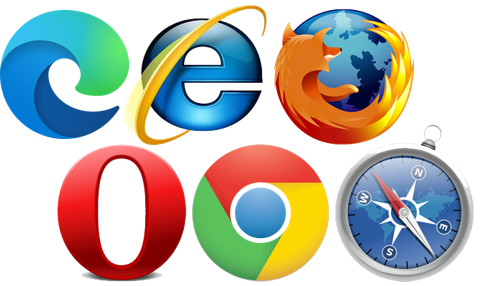 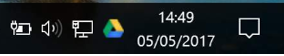 24/01/2023
Initiation ordinateur - 2/5 prise en main du bureau
22
[Speaker Notes: 1/ Sur un bureau d'ordinateur il y a des icônes, des dossiers, des fichiers, des logiciels et bien d'autres choses encore !
2/ vrai
3/ navigateur mozilla firefox. Il en existe d’autres
4/ avec d’autres informations]
Zoom sur le bureau
D’accord, mais on l’utilise comment ?
24/01/2023
Initiation ordinateur - 2/5 prise en main du bureau
23
[Speaker Notes: 1/ Sur un bureau d'ordinateur il y a des icônes, des dossiers, des fichiers, des logiciels et bien d'autres choses encore !
2/ vrai
3/ navigateur mozilla firefox. Il en existe d’autres
4/ avec d’autres informations]
🤔Et on l’utilise comment ?
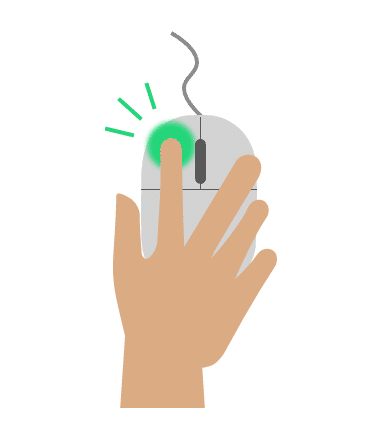 Ouvrir un fichier, un dossier, un logiciel…
👉 On sélectionne l’élément choisi (l’icône) avec le pointeur de la souris        et on fait un double clic.
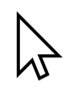 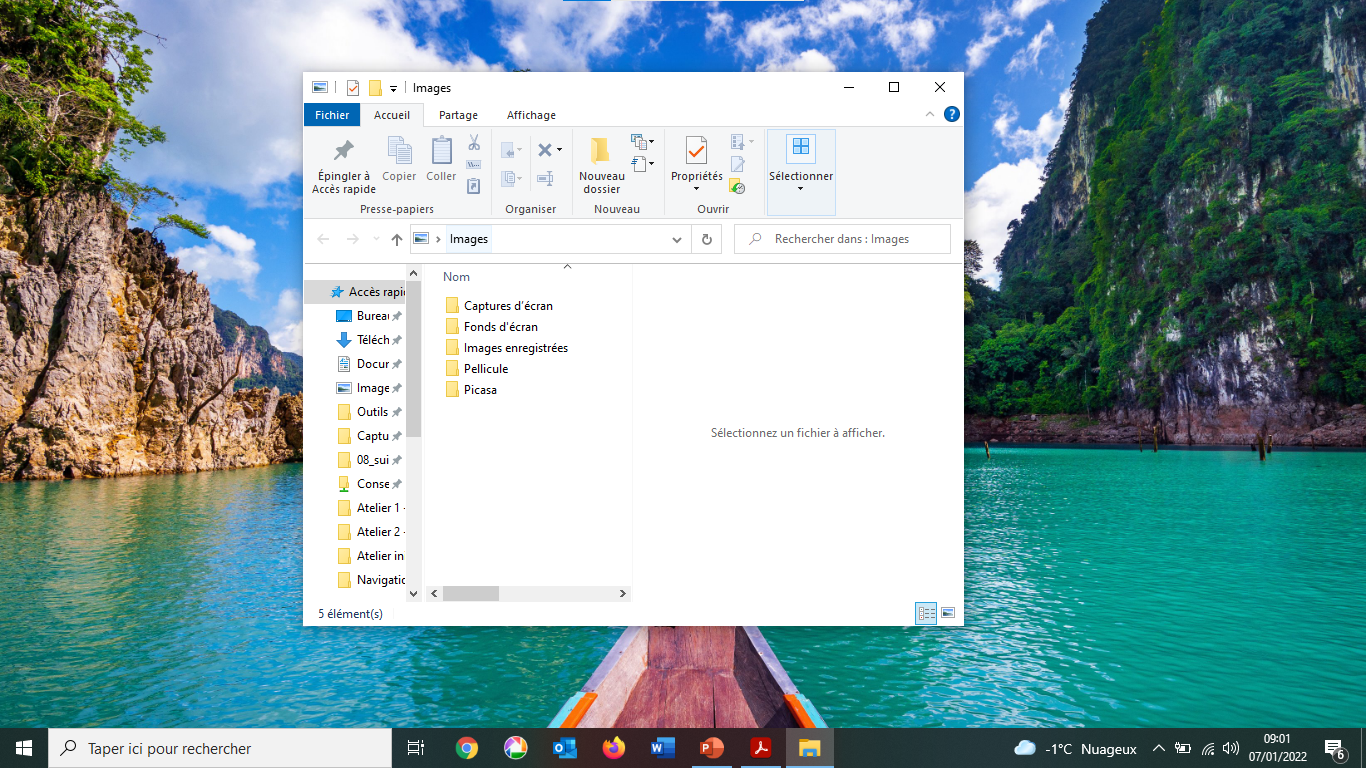 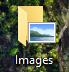 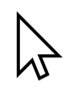 👉 Une fenêtre s’ouvre
24/01/2023
Initiation ordinateur - 2/5 prise en main du bureau
24
[Speaker Notes: Ici la fenêtre du dossier image]
🤔Et on l’utilise comment ?
La fenêtre
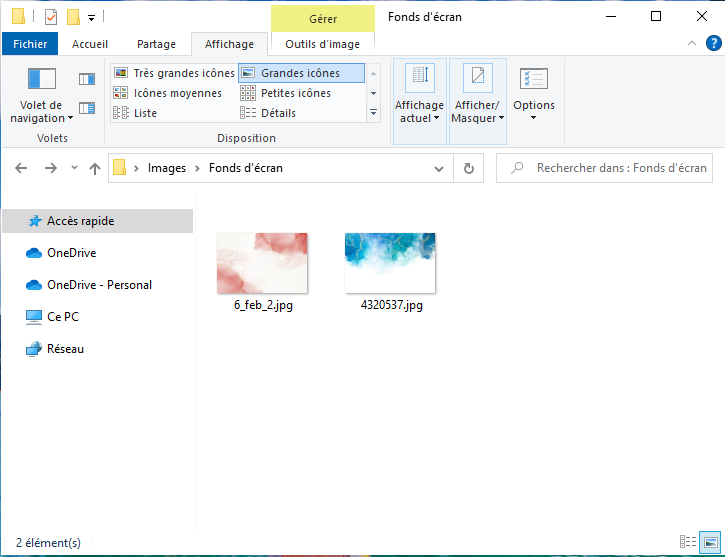 💡 Nom du dossier ouvert
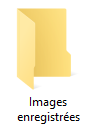 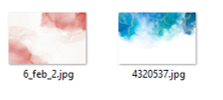 24/01/2023
Initiation ordinateur - 2/5 prise en main du bureau
25
[Speaker Notes: Ici la fenêtre du dossier « fonds d’écran »]
🤔Et on l’utilise comment ?
La fenêtre
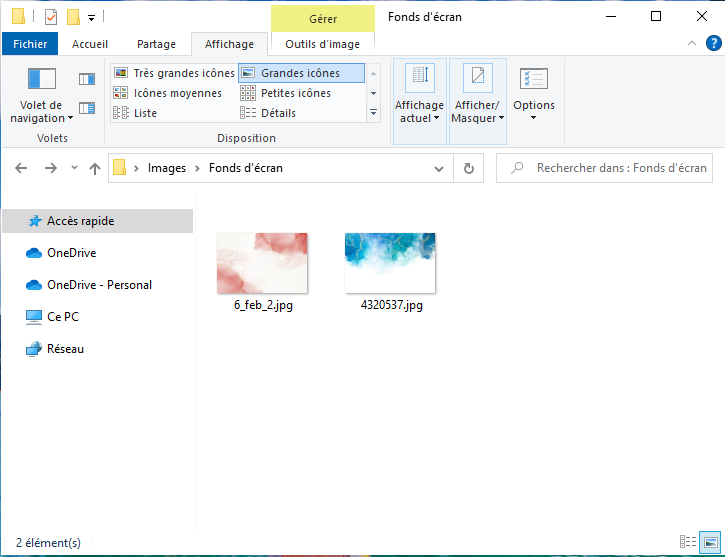 💡 Bon à savoir
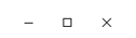 Pour fermer la fenêtre
Pour réduire la fenêtre
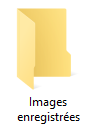 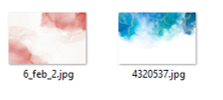 Pour agrandir ou rétrécir la fenêtre
📢 Pour rouvrir une fenêtre réduite, cliquez sur son icône dans la barre des tâches !
👉 Il est possible d’ouvrir plusieurs fenêtres à la fois sur votre écran.

💡 Cela peut être utile si vous triez des fichiers : vous pouvez les glisser d’une fenêtre à l’autre.
24/01/2023
26
[Speaker Notes: Ici la fenêtre du dossier « fonds d’écran »]
🤔Et on l’utilise comment ?
La fenêtre
💡 Bon à savoir
👉 Il est possible d’ouvrir plusieurs fenêtres à la fois sur votre écran.

💡 Cela peut être utile si vous triez des fichiers : vous pouvez les glisser d’une fenêtre à l’autre.
24/01/2023
Initiation ordinateur - 2/5 prise en main du bureau
27
[Speaker Notes: Ici la fenêtre du dossier « fonds d’écran »]
Place à la manipulation !
👉 Ouvrez le dossier de la corbeille
👉 Réduisez la fenêtre dans la barre des tâches
👉 Rouvrez-la
👉 Réduisez ou agrandissez-la
👉 Fermez la fenêtre
24/01/2023
Initiation ordinateur - 2/5 prise en main du bureau
28
[Speaker Notes: Cela fonctionne comme ça pour *toutes les fenêtres*]
🤔Et on l’utilise comment ?
💡 Dans la corbeille :
👉 Si vous supprimez un fichier par erreur, vous pouvez le restaurer :
▪ Clic-droit sur le fichier
▪ Cliquer sur restaurer

Le fichier retournera dans le dossier duquel il a été supprimé.

Vider la corbeille :  ❗ action définitive ❗
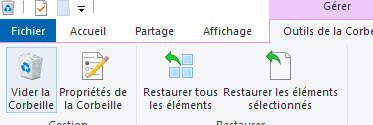 24/01/2023
Initiation ordinateur - 2/5 prise en main du bureau
29
[Speaker Notes: Ici la fenêtre du dossier « fonds d’écran »]
🤔Et on l’utilise comment ?
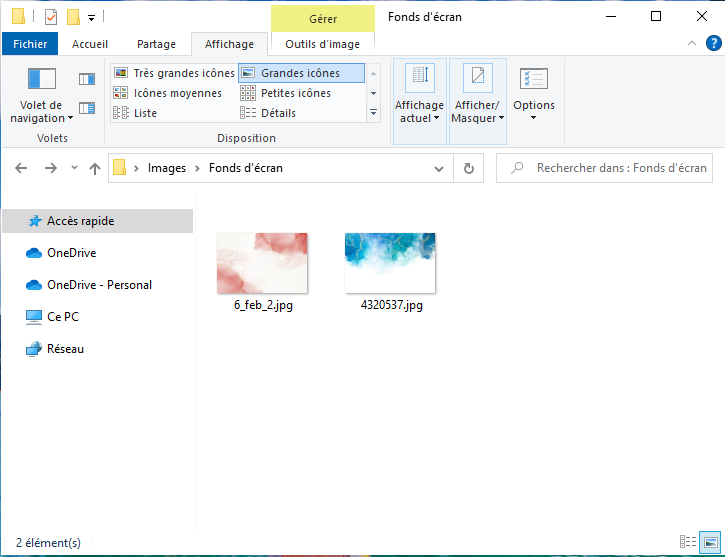 Le dossier
👉 On y trouve toute sorte de fichiers.
👉 On peut y trouver également d’autres dossiers
👉On peut déplacer des fichiers et des dossiers dans un dossier
	▪ Sélectionner un fichier
	▪ Glisser et déposer le fichier dans le dossier souhaité
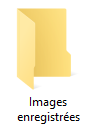 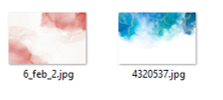 24/01/2023
Initiation ordinateur - 2/5 prise en main du bureau
30
[Speaker Notes: Ici la fenêtre du dossier « fonds d’écran »]
🤔Et on l’utilise comment ?
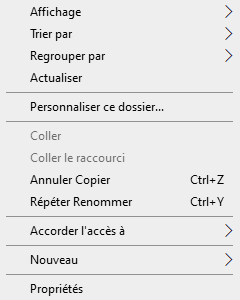 Créer un nouveau dossier
👉 Faire un clic-droit sur une partie blanche de la fenêtre 

👉 Pointer la souris sur nouveau

👉 Cliquer sur dossier

👉 Nommer le dossier

👉 Appuyer sur la touche Entrée
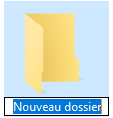 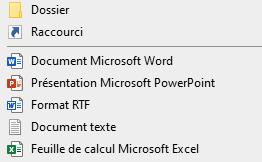 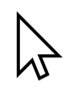 24/01/2023
Initiation ordinateur - 2/5 prise en main du bureau
31
[Speaker Notes: Ici la fenêtre du dossier « fonds d’écran »]
🤔Et on l’utilise comment ?
💡 Bon à savoir 
👉 Vous pouvez renommer le nom des dossiers et des fichiers
👉 Vous pouvez les triez selon votre propre logique
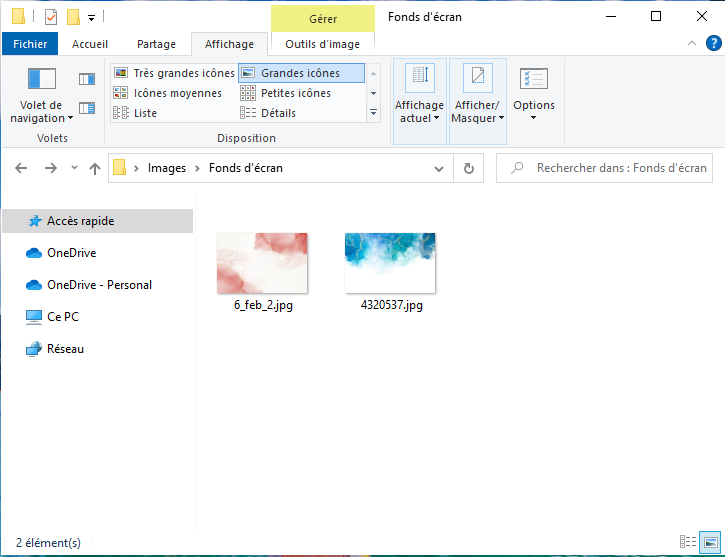 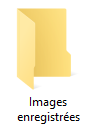 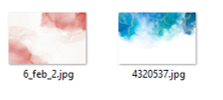 24/01/2023
Initiation ordinateur - 2/5 prise en main du bureau
32
[Speaker Notes: Ici la fenêtre du dossier « fonds d’écran »]
🤔Et on l’utilise comment ?
💡 Bon à savoir 



👉 Faire un clic droit sur l’icône fait apparaître un menu 
avec des options. Entre autres :
	▪ Ouvrir : ouvre le fichier
	▪ Supprimer : place l’élément dans la corbeille
	▪ Renommer : permet de changer le nom
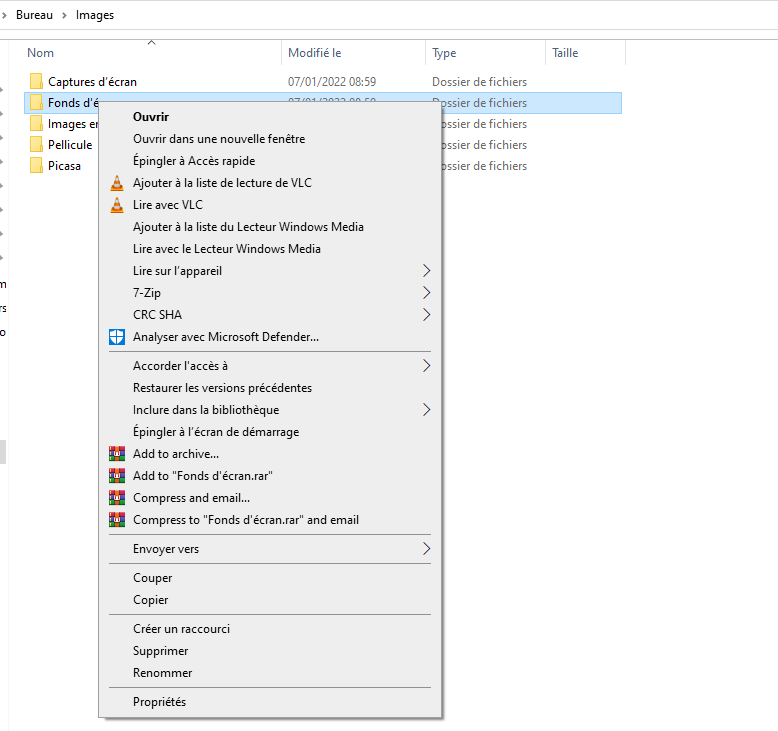 24/01/2023
Initiation ordinateur - 2/5 prise en main du bureau
33
[Speaker Notes: Ici la fenêtre du dossier « fonds d’écran »]
🤔Et on l’utilise comment ?
💡 Bon à savoir 

Pour renommer un dossier ou un fichier :

👉 Cliquer sur renommer : 


👉 Vous pouvez taper le nouveau nom grâce au clavier

👉 Faites la touche Entrée pour valider votre choix.
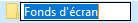 24/01/2023
Initiation ordinateur - 2/5 prise en main du bureau
34
[Speaker Notes: Ici la fenêtre du dossier « fonds d’écran »]
Place à la manipulation !
👉 Créer un dossier

👉 Lui donner un nom de pays

👉 Recommencer l’opération plusieurs fois

👉 Créer un dossier « Europe »

👉 Mettre les dossiers pays dans le bon continent !

👉 Renommer un dossier « monde »

👉 Supprimer vos dossiers
24/01/2023
Initiation ordinateur - 2/5 prise en main du bureau
35
[Speaker Notes: Faire ouvrir Bloc-Notes sur leurs ordinateurs
Leur donner les claviers papier
Leur demander de faire les manipulations demandées.]
Synthèse
💡 Avez-vous des questions ?
24/01/2023
Initiation ordinateur - 2/5 prise en main du bureau
36
[Speaker Notes: Qu’avez-vous appris ? 
Répondre aux questions

Donner la fiche résumé !]
MERCI
Et à très bientôt !
24/01/2023
Initiation ordinateur - 2/5 prise en main du bureau
37
[Speaker Notes: Tutoiements ?
On s’écoute
Pas de jugement
Respect, tolérance
IL N’Y A PAS DE QUESTIONS BÊTES : n’hésitez pas à me poser des questions]